Using Crossword Puzzles In Applied Statistics Courses
John D. McKenzie, Jr. 
Babson College
Babson Park, MA 02457-0310
 mckenzie@babson.edu
Abbreviated AbstractThis webinar explains how crossword puzzles can be used as in-class exercises, quizzes, and examination questions in applied statistics courses to assist the students in learning basic statistical terminology.  It presents innovative numerical crossword puzzles that can be to ask questions about statistical software output.  It explains how the use of such puzzles was impractical in the past due to time it took to construct them but that this is no longer the case with the availability of a number of Internet sites.
Keywords 
active learning exercises, statistical terminology, 
 statistics education, teaching tool
From Newspapers (Wynne, 1913)to Tertiary Classrooms of Psychology (Crossman and Crossman (1983) and Davis, Shepherd, and Zwiefelhofer (2009)), Sociology (Childers (1996)), and Microbiology (Miller (2008)) for In-Class Exercises, Quizzes, and Examinations
A Creative and Fun Way to Introduce Statistical Terminology
Quiz Complete this criss-cross puzzle with appropriate words, including words with hyphens.Across4. one scale for numerical variables6. numerical measure that describes characteristic of population7. alternative name for categorical variable8. one scale for categorical variables9. alternative name for numerical variableDown1. display to examine the shape and spread of sample data that provides digits from the actual data values2. proportion of population3. principle that exists when there are a “vital few” and  a “trivial many”5. chart to compare measure of data categories
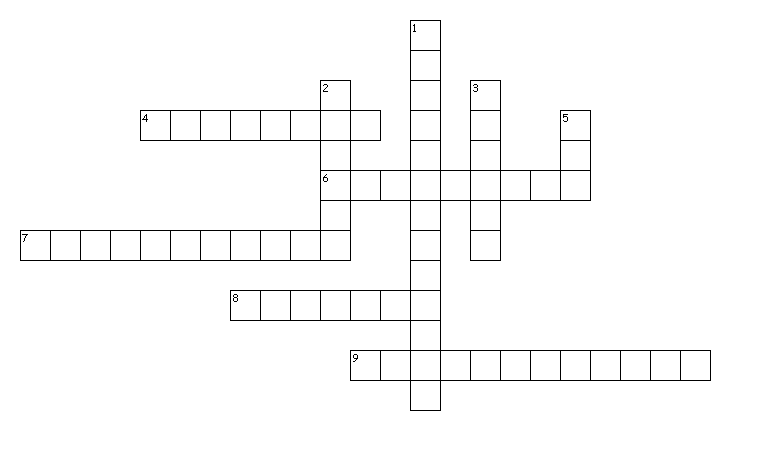 Peck’s Progression
Formulas
Term Identification from Output
Definitional Identification of Term from Output
Final Exam Consider the Minitab output on the next page. Complete this criss-cross puzzle with appropriate numbers and decimal points.Across 3. Percentage of variation of the response variable that is explained by the predictor variable in the regression model5. Standard error of the estimate6. Estimated mean value of the response variable when the predictor variable is zeroDown1. Unexplained variation due to factors other the relationship between the response and predictors2. Degrees of freedom for t distribution4. Probability of getting a getting a test statistic equal to or more extreme than the sample result, given that the null hypothesis is true5. Estimated expected change in the response variable per unit change in predictor variable7. Test statistic associated with the null hypothesis that there is no linear relationship
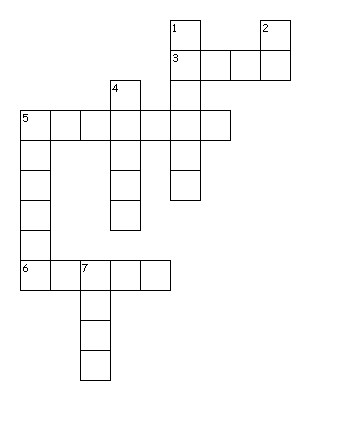 MTB > Regress 'MonRent' 1 'Size';SUBC>   Constant;SUBC>   Brief 2. Regression Analysis: MonRent versus Size  The regression equation isMonRent = 177 + 1.07 Size Predictor    Coef  SE Coef        T           PConstant    177.1     161.0  1.10  0.283Size           1.0651   0.1376  7.74  0.000 S = 194.595   R-Sq = 72.3%   R-Sq(adj) = 71.1% Analysis of Variance Source               DF             SS            MS          F          PRegression          1  2268777  2268777  59.91  0.000Residual Error  23     870949      37867Total                  24   3139726 Unusual Observations Obs  Size  MonRent          Fit    SE Fit  Residual  St Resid 13  1985       2300.0  2291.4   123.2           8.6        0.06 X 17  1245       1100.0  1503.2     41.7      -403.2     -2.12R 24  1000         800.0  1242.3      43.1      -442.3     -2.33R R denotes an observation with a large standardized residual.X denotes an observation whose X value gives it large leverage.
www.discoveryeducation.com/free-puzzlemaker
Make a puzzle now! It's free! Choose a type of puzzlefrom the list below and make your own puzzle online for classroom or home use. 
Word Search 
Criss-Cross 
Double Puzzles 
Fallen Phrases 
Math Squares 
Mazes 
Letter Tiles 
Cryptograms 
Number Blocks 
Hidden Message
To create your criss-cross, follow the steps below and click the “Create My Criss-Cross” button when you are done. Puzzlemaker uses PNG image files which are only viewable in Netscape and Internet Explorer browsers version 4.0 or higher. Go to our Help page if you are having difficulty viewing Puzzlemaker puzzles.Enter the title of your criss-cross puzzleThe title will appear at the top of your page. IMPORTANT: Puzzle titles are limited to 49 characters._____________________Enter the number of squares for your puzzleWidth  __50__  Height  __50__ Enter the size of the squareSpecify the size of each square. 30 is standard size.Square size  __30__ Enter the words and cluesOn each line enter a word followed by a space and then the clue for that word.____________________________________________________________________________________________________________________________________________________________________________________                                                                                      Create My Puzzle
Three Insights
15 Minutes for 10-Term Quiz 
Different Versions by the Click of the Mouse
One-Word Responses including Hyphenated Responses
In-Class Exercise Complete this criss-cross puzzle with appropriate words, including words with hyphens.Across4. inferential method in addition to hypothesis testing5. critical region8. sigma assumption for Z test10. sign always present in null hypothesis11. probability of Type II error13. observed level of significance14. opposite of null hypothesisDown1. 1 - beta2. 1 - alpha3. value that divides nonrejection and rejection regions6. status quo hypothesis7. size of p-value to reject null hypothesis9. assumption for t test12. level of significance
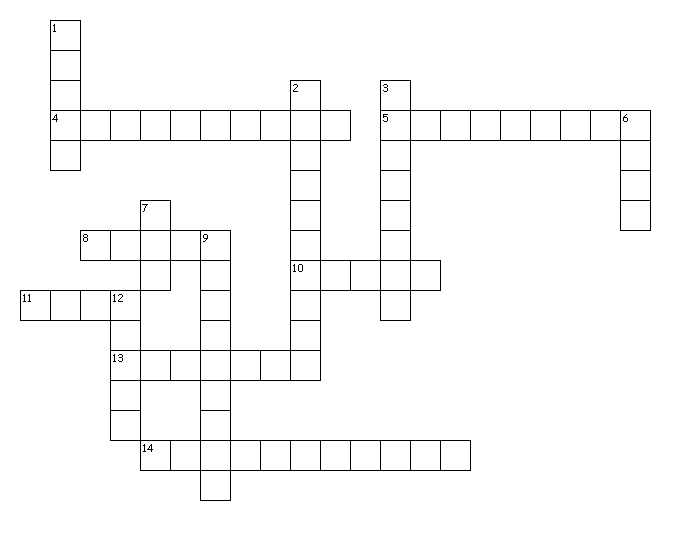 Final Examination Question
Below are four survey questions related to your introduction to terminology by the use of crossword puzzles in QTM1310.  This question has two parts.  First answer the four survey questions Q1 to Q4 based on your classroom experience; then in the second part provide answers about the nature of the four survey questions.  If you were not present in the crossword puzzle classes, use the Minitab missing data response to answer that question.  To receive full credit for this question, complete all parts.  For Q1 to Q4 enter your answer on the blank line.  For a to c print your answers in the spaces provided.

Q1:  Did you enjoy the use of crossword puzzles for an introduction to terminology?         _________________________         Yes                   No      
 
Q2:  Did the use of crossword puzzles enhance your learning of terminology?          _________________________         Definitely No           Probably No         Neutral            Probably Yes         Definitely Yes
 
Q3:  What is the most appropriate number of terms for a QTM1310 crossword puzzle?         _________________________
        0-5       6-10      11-15       16 or more

Q4:  What is the most appropriate number of terms for a QTM1310 crossword puzzle?         _________________________
Rows: Q1   Columns: Q2          D No   D Yes  Neutral    P No   P Yes     All No          1       0        2       3       1       7        14.29    0.00    28.57   42.86   14.29  100.00        50.00    0.00    13.33   42.86    6.25   14.89         2.13    0.00     4.26    6.38    2.13   14.89 Yes         1       7       13       4      15      40         2.50   17.50    32.50   10.00   37.50  100.00        50.00  100.00    86.67   57.14   93.75   85.11         2.13   14.89    27.66    8.51   31.91   85.11 All         2       7       15       7      16      47         4.26   14.89    31.91   14.89   34.04  100.00       100.00  100.00   100.00  100.00  100.00  100.00         4.26   14.89    31.91   14.89   34.04  100.00 Cell Contents:      Count                    % of Row                    % of Column                    % of Total
Tally for Discrete Variables: Q3     Q3  Count  Percent  0-5      2     4.26 6-10     13    27.6611-15     24    51.06  16+      8    17.02   N=     47  Descriptive Statistics: Q4    Variable    Mean  StDev   Min     Q1      Q2     Q3    MaxQ4        12.957  4.268  2.00  10.00  14.000  15.00  24.00
Some Other Possibilities
Fill in the Blank Crossword Puzzles
Group Crossword Puzzles
Exam Review Crossword Puzzles
Student Creation Crossword Puzzles
Other Types of Puzzles
16